TPM CIRCLE NO :-
ACTIVITY
KK
QM
PM
JH
SHE
OT
DM
E&T
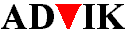 KAIZEN  IDEA SHEET
P15
TPM CIRCLE NAME:
LOSS NO. / STEP
DEPT :- Maint.
RESULT AREA
P
Q
A
C
D
S
M
CELL:- Machine Shop
CELL NAME:- Tensioner
MACHINE / STAGE  :-
OPERATION  :-
KAIZEN THEME:“ To Increase MTBF  at tensioner cell”
IDEA :. Hollow Drawbar Design Change & make a Solid Drawbar Design
COUNTERMEASURE :Used Solid Drawbar Design.
BENCHMARK
3 Month
Problem present status :
TARGET
12 Month
KAIZEN START
01.11.2016
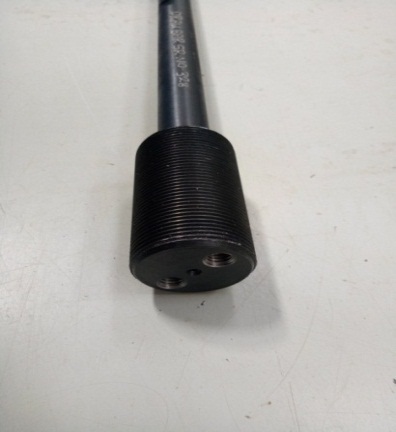 20.12.2016
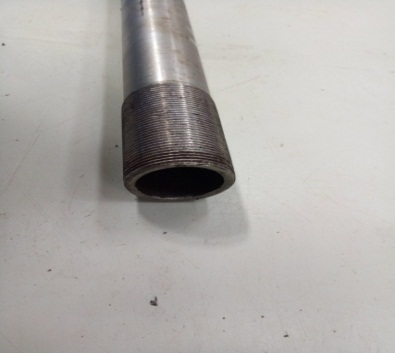 KAIZEN FINISH
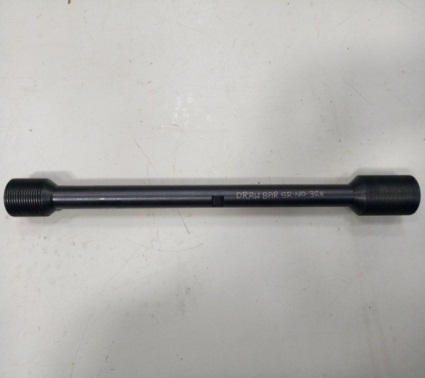 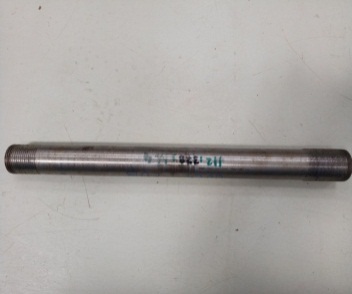 TEAM MEMBERS:  Sujit
BENEFITS : 1) Increase MTBF
                    2) Draw bar fount side remove
                    3) Increase change frequency
KAIZEN SUSTENANCE
Before
After
WHAT TO DO:- Increase MTBF


HOW TO DO:- Use  solid Drawbar				
FREQUENCY :-
WHY - WHY ANALYSIS :-
 1)Draw bar broken in threading portion 

2) Threading portion thickness week

 3)Manufacturing Design Defect
RESULT :-
ROOT CAUSE : Manufacturing design defect
REGISTRATION NO. & DATE:- 01.11.2016
SCOPE & PLAN FOR HORIZONTAL DEPLOYMENT
REGISTERED BY :- Sujit
SR.
NO.
CELL
TARGET
RESPONSIBILITY
STATUS
MANAGER’S SIGN :-SNC
1